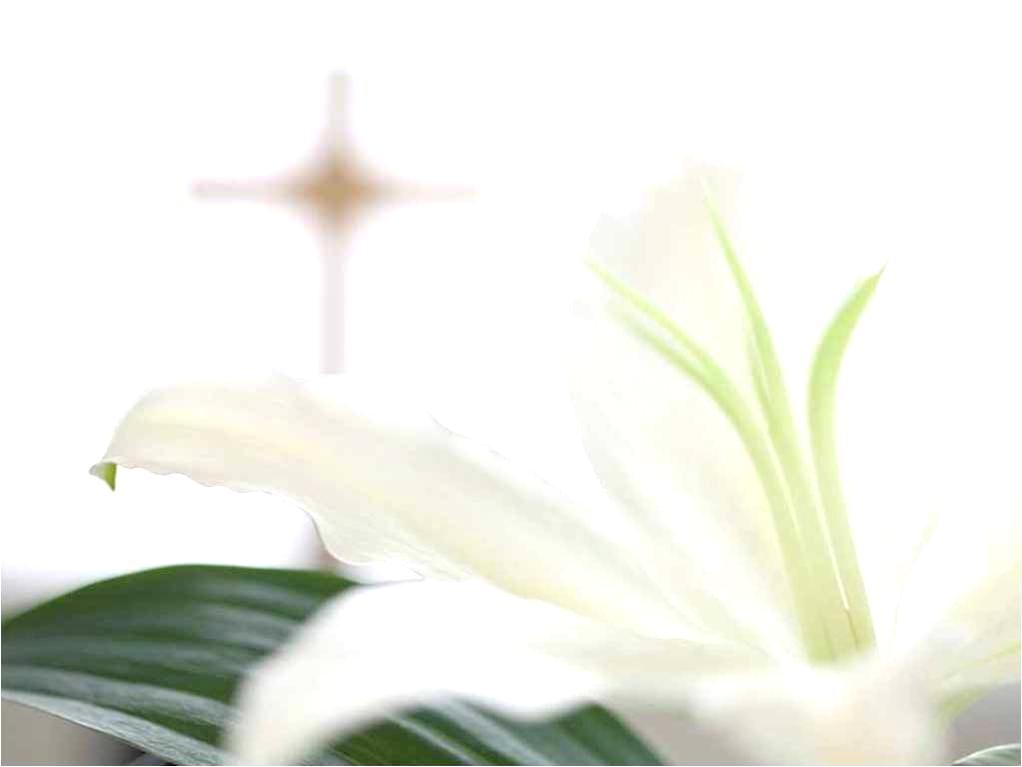 圣经与科学
021 奇異恩典 (五b)
時時頌讚，永不止息，
仍像凱歌初唱。
一．什么是科学
二．科学研究的前提
三．圣经关于科学研究的原则
四．近代重要科学发现
五．部分著名科学家信仰状况
六．圣经有关科学的记述
七．关于进化论的讨论
八．如何认识真神
021 奇異恩典 (五b)
時時頌讚，永不止息，
仍像凱歌初唱。
一．	什么是科学？

“Science is organized knowledge, especially when obtained by observation and testing of facts, about the physical world, natural laws and society.”
021 奇異恩典 (五b)
時時頌讚，永不止息，
仍像凱歌初唱。
“科学是以物质世界、自然规则、以及人类社会为研究对象，通过对事实的观察和试验，从而获得并归纳整理出来的一套知识体系。”
021 奇異恩典 (五b)
時時頌讚，永不止息，
仍像凱歌初唱。
对照科学的定义，圣经不是一本关于科学的教科书，圣经主要是神对人关于神自己以及他的救恩的启示。
021 奇異恩典 (五b)
時時頌讚，永不止息，
仍像凱歌初唱。
二．	科学研究的前提

圣经虽然不是有关科学的教科书，但圣经仍然对科学的研究具有重要指导意义，圣经有关一位至高、全能、理性、秩序的一神化神学观，是众多科学家从事科学研究的基本前提。这个前提包括如下基本内容：
021 奇異恩典 (五b)
時時頌讚，永不止息，
仍像凱歌初唱。
一个有理性的神应该创造一个有理性、秩序的、可以被了解认识的宇宙；

2. 相信神的创造有规律可循，从    
   而为科学研究提供观察实验的  
   方法论指导；
021 奇異恩典 (五b)
時時頌讚，永不止息，
仍像凱歌初唱。
基督徒从事科学研究的动机，是领受了彰显神的荣耀和智慧的文化使命；

4. 科技是被用作解除人类痛苦的
   工具，是基督徒实践爱人如己
   的宗教事业。
021 奇異恩典 (五b)
時時頌讚，永不止息，
仍像凱歌初唱。
基于这样一个基本前提，也就不难理解为什么近代科学孕育于基督教文化和犹太文化。
021 奇異恩典 (五b)
時時頌讚，永不止息，
仍像凱歌初唱。
汉学家李约瑟（Joseph Needham）在他《伟大的调整》（The Grand Titration）一书中解释指出，近代科学之所以没有在中国兴起的原因，是因为中国缺乏敬拜独一真神的文化土壤，而对宇宙持有神秘不可知论的思想。
021 奇異恩典 (五b)
時時頌讚，永不止息，
仍像凱歌初唱。
“他们没有信心接受自然定律的密码可以被解开，因为他们不能确定一位比人类更智慧的神是否设立这些密码。”
021 奇異恩典 (五b)
時時頌讚，永不止息，
仍像凱歌初唱。
基于这样的原因，中国传统上偏重实用的技术而忽视科学，所谓四大发明即是一个实例。

西方基督教文化氛围下科学研究的诚实态度、求真精神、创新思想、荣神益人的动机等，都是讲求实用的中国传统文化所缺乏的。
021 奇異恩典 (五b)
時時頌讚，永不止息，
仍像凱歌初唱。
三．圣经关于科学研究总体原则

神学涵盖哲学，哲学涵盖自然科学，这是当今多数人的共识。

圣经虽然不是有关科学的教科书，但圣经仍然为科学研究提供总体的指导原则。
021 奇異恩典 (五b)
時時頌讚，永不止息，
仍像凱歌初唱。
“自从造天地以来，神的永能和神性是明明可知的，虽是眼不能见，但借着所造之物，就可以晓得，叫人无可推诿。”（罗1:20）

借助对神所造万物的研究探索，鼓励人去揣摩认识真神。因而成为科学工作者探索这个物质世界的基本动力。
021 奇異恩典 (五b)
時時頌讚，永不止息，
仍像凱歌初唱。
“诸天述说神的荣耀，穹苍传扬他的手段。”（诗19:1）

宇宙万物，苍天碧海都在述说神的荣耀、智慧和大能，所以基督徒有责任透过揭示物质世界的奥秘，展示神的荣耀。
021 奇異恩典 (五b)
時時頌讚，永不止息，
仍像凱歌初唱。
“神说，地要生出活物来，各从其类。牲畜，昆虫，野兽，各从其类。”（创1:24）

“各从其类，”显示神的创造有规律和秩序，可以认识和了解，相信这一点，就为认识和揭示物质世界的自然规律提供神学上的基础和保障。
021 奇異恩典 (五b)
時時頌讚，永不止息，
仍像凱歌初唱。
“神就照着自己的形像造人，乃是照着他的形像造男造女。神就赐福给他们，又对他们说，要生养众多，遍满地面，治理这地。也要管理海里的鱼，空中的鸟，和地上各样行动的活物。”（创1:27-28）
021 奇異恩典 (五b)
時時頌讚，永不止息，
仍像凱歌初唱。
人按照神的形象被造，并被赋予“治理这地”的责任，因而人有能力、并有责任和义务探索了解物质世界的规律，从而更好地完成神所赋予的任务，更好地管理治理这地。这一点，也成为人类从事科学研究的信心和动力！
021 奇異恩典 (五b)
時時頌讚，永不止息，
仍像凱歌初唱。
“敬畏耶和华是知识的开端。”（箴1:7）

一切知识的起头，是以敬畏耶和华为开端，离开这一点，人类的一切活动都是徒劳无益。
021 奇異恩典 (五b)
時時頌讚，永不止息，
仍像凱歌初唱。
“敬畏耶和华，是智慧的开端；认识至圣者，便是聪明。”（箴 9：10）

“你求告我，我就应允你，并将你所不知道，又大又难的事指示你。”（耶 33：3）

“神的奥秘，就是基督。所积蓄的一切智慧知识，都在他里面藏着。”（西2:2-3）
021 奇異恩典 (五b)
時時頌讚，永不止息，
仍像凱歌初唱。
“必有多人来往奔跑（切心研究），知识就必增长。”（但12:4）

这是主前约600年圣经的预言，成为近代科学家从事科学研究的激励，也是近代科学研究突飞猛进的准确应验。
021 奇異恩典 (五b)
時時頌讚，永不止息，
仍像凱歌初唱。
四．近代重要科学发现
021 奇異恩典 (五b)
時時頌讚，永不止息，
仍像凱歌初唱。
1. 哥白尼，日心说 （1543）
2.	 哈维，血液循环理论 （1628）
3. 	牛顿，牛顿三定律 （1687）
拉瓦锡，氧化学说 （1778） 
   质量守恒定律（1789）
5.	道尔顿，原子学说 （1805）
6.	欧姆，欧姆定律（1827）
7.	法拉第，电磁诱导 （1831）
021 奇異恩典 (五b)
時時頌讚，永不止息，
仍像凱歌初唱。
焦耳，热力学第一定律（能量 
   守恒定律）（1843）
开尔文，绝对温度与热力学第
   二定律 （1848）
10.	巴斯德，细菌学说 （1857）
11.	孟德尔，遗传学说（1865）
12.	门捷列夫，元素周期表（1869）
13.	麦克斯韦，电磁理论（1873）
14.	伦琴，X射线（1895）
021 奇異恩典 (五b)
時時頌讚，永不止息，
仍像凱歌初唱。
15.	普朗克，量子学说 （1900）
16.	爱因斯坦，光电效应、相对论（1905）
17.	魏格纳，大陆漂移学说（1912）
18.	艾弗里，DNA的遗传特性（1943）
19.	沃森、克里克，DNA双螺旋结构（1953）
20.	莫利斯，聚合酶链式反应（PCR）（1984）
021 奇異恩典 (五b)
時時頌讚，永不止息，
仍像凱歌初唱。
从这个表大体可以看出，

重大科学发现多集中在十八、十九世纪，与宗教改革后的信仰热忱有很大关联。

二十世纪后半叶以来，科学发现的速度放缓，与后现代的自由派思潮泛滥有关。
021 奇異恩典 (五b)
時時頌讚，永不止息，
仍像凱歌初唱。
五．部分著名科学家的信仰状况
021 奇異恩典 (五b)
時時頌讚，永不止息，
仍像凱歌初唱。
有人对近300名科学家进行信仰调查，发现92%相信有神。
021 奇異恩典 (五b)
時時頌讚，永不止息，
仍像凱歌初唱。
下列是近代基督徒科学家的大荟萃，也很像是物理化学单位的大汇合:

哥白尼, 伽利略, 牛顿, 孟德尔, 开普勒, 莱特兄弟, 欧姆, 虎克, 伏特, 安培, 库仑, 高斯, 麦可斯韦, 法拉第, 焦耳, 伦琴, 帕斯卡, 巴斯德, 林奈氏, 开尔文, 普朗克, 莱布尼兹, 马可尼, 莫尔斯, 波义尔, 道尔顿, 爱迪生 …
021 奇異恩典 (五b)
時時頌讚，永不止息，
仍像凱歌初唱。
摘录自《你了解这些伟大的科学家吗？》
021 奇異恩典 (五b)
時時頌讚，永不止息，
仍像凱歌初唱。
“假如真有一种科学，能以使人类灵魂高贵，脱离世间的污秽，这种科学一定是天文学。因为人类果若见到上帝管理下的宇宙所有的庄严秩序时，必要感觉到一种力量，催迫自己趋向于规律的生活，去履行各种道德，可以从万物中认出造物主，确是真善之源。”（哥白尼）
021 奇異恩典 (五b)
時時頌讚，永不止息，
仍像凱歌初唱。
“圣经与自然界都来自上帝圣言，前者是上帝圣神所启示，后者是由上帝之命所造成。”（伽利略）
021 奇異恩典 (五b)
時時頌讚，永不止息，
仍像凱歌初唱。
“我们应把上帝的话——圣经，视为至高无上的哲学；据我研究的结果，圣经记载之信而有证，实远非世俗的历史所能比拟。宇宙间一切有机无机的万象万物，都是从永生真神的智慧大能而来；他是无处不在，无所不能的；他在这无量无边，井然有序的大千世界中，凭其旨意，运行万物，创造万物；并将生命、气息、万物赐给众人；我们生活、动作、存留，都在乎他。”（牛顿）
021 奇異恩典 (五b)
時時頌讚，永不止息，
仍像凱歌初唱。
纽约大学历史系教授曼纽（Manuel），1968年在他所着的《牛顿传》中写道：

“近代的科学是源自牛顿对上帝的默想。”
021 奇異恩典 (五b)
時時頌讚，永不止息，
仍像凱歌初唱。
“信心（faith），相信神的启示……信心是一条绳子，维系你周围所发生的事情，与你内心的呼召，成为一个和谐的关系。热心 (enthusiasm)，这是最好的字，由En及Theo合成：En是里面，Theo是神。真正持久的热心是因为上帝住在我的心里” (巴斯德)
021 奇異恩典 (五b)
時時頌讚，永不止息，
仍像凱歌初唱。
“有两本摆在我们面前的书可以让我们研究，它们可避免让我们陷入错误之中。第一本是圣经，它向我们启示了神的旨意，然后是大自然，它表现出了神的能力。”

“只有圣经才能使国家社会蒙受最大的福祉。”（培根）
021 奇異恩典 (五b)
時時頌讚，永不止息，
仍像凱歌初唱。
“我的一生是用科学侍奉我的神。”（法拉第）

他---以丰富的感情和诚实面对科学的成就和有限，以完全的谦卑和渴慕面对神的奥秘和无限。
021 奇異恩典 (五b)
時時頌讚，永不止息，
仍像凱歌初唱。
法拉第临终时说，“因为知道我所信的是谁，也深信他能保全我所交付他的，直到那日。”(提后1：12)
021 奇異恩典 (五b)
時時頌讚，永不止息，
仍像凱歌初唱。
“这是富兰克林的遗体，像一本破旧的书被虫蛀蚀，但此书本身永不磨灭，将来仍由原书至高的作者修订再版，焕然一新。”（富兰克林）
021 奇異恩典 (五b)
時時頌讚，永不止息，
仍像凱歌初唱。
“我们四周的一切都是智慧和慈爱构思的证据。在我生平的发现中，最有价值的，是认识了主耶稣基督。” （开尔文）
021 奇異恩典 (五b)
時時頌讚，永不止息，
仍像凱歌初唱。
开尔文解释热力学第一定律：

“能量为何不能被创造？”

因为“神第七日歇了他一切创造之工；”（创世纪2：2）

“能量为何不能被毁灭？”

因为神“常用他权能的命令托住万有。”（希伯来书1：3）
021 奇異恩典 (五b)
時時頌讚，永不止息，
仍像凱歌初唱。
1895年伦琴发现了伦琴射线，又称为X射线。
021 奇異恩典 (五b)
時時頌讚，永不止息，
仍像凱歌初唱。
来4：12：“神的道是活泼的，是有功效的，比一切两刃的剑更快，甚至魂与灵、骨节与骨髓，都能刺入、剖开，连心中的思念和主意都能辨明。”

伦琴根据这段经文，取希腊文“基督”（Χριστός）的第一个字母X为名，称为X光，即基督之光。
021 奇異恩典 (五b)
時時頌讚，永不止息，
仍像凱歌初唱。
科学的目标是“向上帝走去！”（普朗克）
021 奇異恩典 (五b)
時時頌讚，永不止息，
仍像凱歌初唱。
帕斯卡：

1.	“人心都有一个空洞，唯有神才能充满；”

2.	关于信神的赌博论。
021 奇異恩典 (五b)
時時頌讚，永不止息，
仍像凱歌初唱。
爱迪生：“美国的国宝，人类的恩人。”（胡佛总统）

有记者问他：“你一生最大的发明是什么?”

他回答说：“我发现了耶稣是我的救主，洗净我一切的罪。”
021 奇異恩典 (五b)
時時頌讚，永不止息，
仍像凱歌初唱。
“圣经的宝训，乃是人类行为最高的水准，也是人生道路不可片刻离开的指南。我介绍人读圣经，因它可使人生快乐。”（爱迪生）
021 奇異恩典 (五b)
時時頌讚，永不止息，
仍像凱歌初唱。
“人得救的条件不是要反对什么，而是接受上帝白白的恩典。只要你肯，仍然可以在科学里爱上帝、敬拜上帝。”（波义耳）
021 奇異恩典 (五b)
時時頌讚，永不止息，
仍像凱歌初唱。
莱布尼兹（1646—1716）：

面对人间苦难和罪恶 以及上帝的全能全善之间的矛盾，莱布尼兹为此写出了著名有神论辩护作品“神义论。”（Theodicy）
021 奇異恩典 (五b)
時時頌讚，永不止息，
仍像凱歌初唱。
“承认信仰，服从神的旨意，然后从他手的工作体会他的智慧、大能和美善。”（焦耳）
021 奇異恩典 (五b)
時時頌讚，永不止息，
仍像凱歌初唱。
“微小的学识使人远离神，广博的学识使人接近神。”（高斯）
021 奇異恩典 (五b)
時時頌讚，永不止息，
仍像凱歌初唱。
赫兹36岁就积劳成积，死于骨肿瘤。在短暂的一生中，这样的努力值得吗?

正如他对上帝的祷告：『主啊，你知道!』
021 奇異恩典 (五b)
時時頌讚，永不止息，
仍像凱歌初唱。
欧姆：

『欧姆是把大学当作他的修道院，默默地以教育当作向上帝遵守的誓约。』
021 奇異恩典 (五b)
時時頌讚，永不止息，
仍像凱歌初唱。
卡文迪许实验室至今为止已有28位诺贝尔科学奖得主。

卡文迪许实验室的前门用拉丁文刻着一段旧约诗篇的经文：

“耶和华的作为本为大，凡喜爱的都必考察。”（诗111:2）
021 奇異恩典 (五b)
時時頌讚，永不止息，
仍像凱歌初唱。
“我跪下来，举目向着神祈祷，他是宇宙的主宰。日间就这样过去，黑夜降临，群星闪烁得可爱，依我看来，那星光就像神给我神秘的回音。”（诺贝尔）
021 奇異恩典 (五b)
時時頌讚，永不止息，
仍像凱歌初唱。
“生命不会自然发生，只有上帝才能使物质产生生命。我看到这些小生物，是看到上帝创造的美意。”（列文虎克）
021 奇異恩典 (五b)
時時頌讚，永不止息，
仍像凱歌初唱。
『扶起压伤的芦苇，挑旺将残的灯火，是我一生最大的喜悦与成就。』（巴金森）
021 奇異恩典 (五b)
時時頌讚，永不止息，
仍像凱歌初唱。
“金钱不该是医生的价值指标，医生对病人的尊重，是最基本的医德。医学的突破，仍建立在医生视每个求诊病人，都是他更了解病情与治疗的学习。我深深难过的是，这种医生愈来愈少了。医生不是服务业，而是一份得胜的工作。”（巴金森）
021 奇異恩典 (五b)
時時頌讚，永不止息，
仍像凱歌初唱。
“我在原子弹大爆炸里，看到上帝的审判。我在马太受难曲里，感受到耶稣的复活。”（韦斯高夫）
021 奇異恩典 (五b)
時時頌讚，永不止息，
仍像凱歌初唱。
“人生最大的问题是什么？不是赚钱、健康、娱乐，而是到底你有没有认识耶稣？”（凯利）
021 奇異恩典 (五b)
時時頌讚，永不止息，
仍像凱歌初唱。
有一天，有辆公车的司机在一个红绿灯前抱怨：『红灯太多了！』背后有人拍他的肩头，正是凯利医生，他微笑着对司机说：『先生，等我们到天国门口，亮的是绿灯该有多好啊！』
021 奇異恩典 (五b)
時時頌讚，永不止息，
仍像凱歌初唱。
“在我一生所遭逢的这许多横逆中，上帝是我唯一的安慰。”（马可尼）
021 奇異恩典 (五b)
時時頌讚，永不止息，
仍像凱歌初唱。
冯.布劳恩，“阿波罗”工程的主持人。

“有人极力告诉我们，科学产生了更多有关创造的知识，我们不信有造物主也能生活了。然而到目前为止，我们每得到一个新答案，就发现有更多的新问题，我们愈明了原子错综复杂的结构、生命的本质和无数银河系的恢宏浩瀚，我们就愈发现更多的理由惊奇神创造的奇妙。但我们对神的需要，并非只是基于敬畏。人需要信心，正如人需要食物、水和空气一般。有了世界上的一切科学，我们仍然需要信服神。”
021 奇異恩典 (五b)
時時頌讚，永不止息，
仍像凱歌初唱。
约翰•古腾贝格：

第一部用铅活字印成的《四十二行拉丁文圣经》(42-Line Latin Bible)最终在1455年印刷完成，约装订成200册。
021 奇異恩典 (五b)
時時頌讚，永不止息，
仍像凱歌初唱。
卢瑟福：

“认为学者比其他人知道的更多，所以就不信上帝，这种看法实在是凡夫俗子的错误之见。恰恰相反，我们的工作使我们更接近上帝，我们的工作只会加深我们的敬畏之心。”
021 奇異恩典 (五b)
時時頌讚，永不止息，
仍像凱歌初唱。
威廉•亨利•布拉格：

“把自己的一生都押在坚信耶稣基督是正确的，并通过终生博爱实验去检验它。”

“若说科学和信仰是对立的，那么那种对立就象拇指和食指的对立一样，在对立的两者之间，可以把握一切。”
021 奇異恩典 (五b)
時時頌讚，永不止息，
仍像凱歌初唱。
J. J. 汤姆逊（1906年诺贝尔物理奖得主）：

“科学的每一个进步都使我们更加感叹，上帝的工作何等伟大。”
021 奇異恩典 (五b)
時時頌讚，永不止息，
仍像凱歌初唱。
罗伯特.贾斯特罗：美国航天计划的开拓者，第一任探月计划的负责人，主持了阿波罗登月计划。
他还写过一本著名的科学读物，叫做“上帝与天文学家”，受到广泛的欢迎，被称为科学版的“创世记”。其中有一段非常震撼的话广为人知----
021 奇異恩典 (五b)
時時頌讚，永不止息，
仍像凱歌初唱。
“对一个终生信靠理性力量的科学家来说，这个故事象恶梦一般完结。他业已攀沿无知之山；他即将征服最高山峰；当他翻越最后一块山石，却遇见一帮神学家已经在那里恭候数个世纪了。”
021 奇異恩典 (五b)
時時頌讚，永不止息，
仍像凱歌初唱。
肖洛 （ 1981年诺贝尔物理学奖得主）：

“宗教架构是科学的大背景。诗篇19章中说，‘诸天述说神的荣耀, 穹苍传扬他的手段’，因此科研是一种敬拜，通过它可以揭示更多上帝创造的奇迹。”
021 奇異恩典 (五b)
時時頌讚，永不止息，
仍像凱歌初唱。
“有一个无限的高级智慧通过我们脆弱无力的思维可以感受的细节来显示他自己，对此谦卑的赞美构成了我的宗教信仰。我和大多数所谓的无神论者最大的区别是，我对宇宙和谐中难于理解的奥秘始终保持绝对的谦卑。”（爱因斯坦）
021 奇異恩典 (五b)
時時頌讚，永不止息，
仍像凱歌初唱。
崔琦（1998年诺贝尔物理学奖得主）

香港培正中学校训：

“你要谨守听从我所吩咐的一切话，行耶和华你神眼中看为善，看为正的事。这样，你和你的子孙就可以永远享福。”（申 12 ：28）

“耶和华是良善正直的。所以他必指示罪人走正路。”（诗25 ：8）
021 奇異恩典 (五b)
時時頌讚，永不止息，
仍像凱歌初唱。
六．圣经约伯记中的科学
021 奇異恩典 (五b)
時時頌讚，永不止息，
仍像凱歌初唱。
圣经虽然不是科学的教科书，但圣经中还是能看到有关科学的描述，《约伯记》是比较集中的一卷书。
021 奇異恩典 (五b)
時時頌讚，永不止息，
仍像凱歌初唱。
伯26:7, “神将北极铺在空中，将大地悬在虚空。”(天文学, 力学)

伯38:31, “你能系住昴星的结么? 能解开叁星的带么 ?”(天文学)

伯9:9, “他造北斗，叁星，昴星，并南方的密宫。”(天文学)
021 奇異恩典 (五b)
時時頌讚，永不止息，
仍像凱歌初唱。
4. 伯 38:7, “那时晨星一同歌唱。” (声学, 光学)

5.  伯8:16, “在日光之下发青。” (植物学, 光合作用)
021 奇異恩典 (五b)
時時頌讚，永不止息，
仍像凱歌初唱。
6. 伯 28:25, “要为风定轻重，又度量诸水。” (气象学, 海洋学)

伯38:24, “光亮从何路分开。” (光学)

伯38:16, “你曾进到海源，或在深渊的隐密处行走么?” (海洋学)
021 奇異恩典 (五b)
時時頌讚，永不止息，
仍像凱歌初唱。
伯38:22, “你曾进入雪库, 或见过雹仓么?”(气象学)

10. 伯38:29-30, “诸水坚硬如石头，深渊之面凝结成冰。”(物理学)

11. 伯38:35, “你能发出闪电，叫它行去?” (电力学)
021 奇異恩典 (五b)
時時頌讚，永不止息，
仍像凱歌初唱。
12. 伯38：38-41, “母狮子在洞中蹲伏，少壮狮子在隐密处埋伏。你能为它们抓取食物，使它们饱足吗？乌鸦之雏因无食物飞来飞去，哀告神。那时，谁为它预备食物呢？” (动物学)
021 奇異恩典 (五b)
時時頌讚，永不止息，
仍像凱歌初唱。
除约伯记外，圣经其他经文大概还有提到关于科学的记述。比如：

创世记中神创造万物的“各从其类”（创1:11；12；21；24）是林奈氏分类学的原则；
021 奇異恩典 (五b)
時時頌讚，永不止息，
仍像凱歌初唱。
“神坐在地球大圈之上”（赛40:22）暗示地球是圆的；

“谁曾用手心量诸水，用手虎口量苍天”（赛40:12）显示地球海洋与陆地的比例及大气的厚度等都是经过精密计算、恰到好处；
021 奇異恩典 (五b)
時時頌讚，永不止息，
仍像凱歌初唱。
“风往南刮，又向北转，不住地旋转，而且返回转行原道”（传1:6）证实地球风向系统；

“江河都往海里流，海却不满。江河从何处流，仍归还何处”（传1:7）暗示大自然一个巧妙的水循环体系；
021 奇異恩典 (五b)
時時頌讚，永不止息，
仍像凱歌初唱。
“凡经行海道的，都服在他的脚下”启发科学家找到海中航道；

“天上的万象不能数算”（耶33:22）被今日的天文学所证实；

“活物的生命是在血中”（未17:11）是现代医学的重要原理。
021 奇異恩典 (五b)
時時頌讚，永不止息，
仍像凱歌初唱。
七．进化论的谬误
021 奇異恩典 (五b)
時時頌讚，永不止息，
仍像凱歌初唱。
进化论学者Kerkut的定义：

The general theory of evolution (GTE) is defined as the theory that all the living forms in the world have arisen from a single source which itself came from an inorganic form.

（进化论是指：世界上的所有生物形式均起自于一个本身来自无机物的单一来源。）
021 奇異恩典 (五b)
時時頌讚，永不止息，
仍像凱歌初唱。
根据培根的科学归纳法，科学知识的获得应该包括如下步骤：

Observation---Induction---Hypothesis---Test hypothesis by experiment---Proof/disproof---Knowledge.

即：观察---归纳---假说---求证---证实/证否---知识
021 奇異恩典 (五b)
時時頌讚，永不止息，
仍像凱歌初唱。
套用培根的科学归纳方法，进化论根本算不上理论，充其量只不过是一个假说而已。
021 奇異恩典 (五b)
時時頌讚，永不止息，
仍像凱歌初唱。
Kerkut自己承认: 

The evidence which supports this (Evolution) is not sufficiently strong to allow us to consider it as anything more than a working hypothesis. 

（支持进化的证据尚且没有强到允许我们把它看作是过于待证假说的任何理论。）
021 奇異恩典 (五b)
時時頌讚，永不止息，
仍像凱歌初唱。
关于人类和宇宙的起源，只有两种模式---

创造论或进化论

二者都无法重复
021 奇異恩典 (五b)
時時頌讚，永不止息，
仍像凱歌初唱。
虽然神的创造无法重复， 但神并非没有留下他的证据。

“我们传福音给你们，是叫你们离弃这些虚妄，归向那创造天，地，海，和其中万物的永生神。他在从前的世代，任凭万国各行其道。然而为自己未尝不显出证据来，就如常施恩惠，从天降雨，赏赐丰年，叫你们饮食饱足，满心喜乐。”（徒14:15-17）
021 奇異恩典 (五b)
時時頌讚，永不止息，
仍像凱歌初唱。
关于神---

有宇宙万物每天现在世人面前作为证据；

有圣经是神自己的话语，藉此他向人启示他自己；

有历世历代无数的见证人的见证等。
021 奇異恩典 (五b)
時時頌讚，永不止息，
仍像凱歌初唱。
反观进化论，从一开始就存在着证据不足的难题。
021 奇異恩典 (五b)
時時頌讚，永不止息，
仍像凱歌初唱。
《马吃草》的图画：

一个人拿一张白纸给另一个人看。
“你看见这幅美丽的图画了吗？”
“我怎么什么也没看见呢？”
“这画的是一匹马在吃草。”
“那草呢？”
“被马吃光了。”
“那马呢？”
“你认为马吃完了草还会呆在那儿吗？”
021 奇異恩典 (五b)
時時頌讚，永不止息，
仍像凱歌初唱。
进化论大体上和这幅《马吃草》的图画相类似。

“那些进化过渡态的中间体在哪里呢？”
“它们都已经完成了进化所以不存在了。”
“那过去的中间体的化石证据在哪里呢？”
“你认为当进化论确立之后这些化石证据还有必要吗？”
021 奇異恩典 (五b)
時時頌讚，永不止息，
仍像凱歌初唱。
开尔文对进化论者的问题：

“进化论是一个学说呢还是一个不变的定律”？

“进化论能够回答生命是怎么产生的吗?”

3.	“人的道德、友爱、及对永生的渴慕，是如何进化来的呢?”
021 奇異恩典 (五b)
時時頌讚，永不止息，
仍像凱歌初唱。
进化论是“自然发生论”的改头换面而已，它起码违背如下几个基本原理：
021 奇異恩典 (五b)
時時頌讚，永不止息，
仍像凱歌初唱。
1.进化论违背巴斯德原理；

2.进化论违背热力学第二定律；

3.进化论违背生物不可简化复杂性原理；

4.进化论无法克服超低概率难题。
021 奇異恩典 (五b)
時時頌讚，永不止息，
仍像凱歌初唱。
实际上，人类无论是体能还是智能，如果去除医药、科技进步的因素，都在“退化。”

比如人类在同样条件下很难再创造出 “埃及金字塔”和“中国长城”这样的奇迹。
021 奇異恩典 (五b)
時時頌讚，永不止息，
仍像凱歌初唱。
值得指出的是，进化论“物竞天择、适者生存、优胜劣汰”的原则，被演变发展成为恶劣的社会达尔文主义，为纳粹德国的法西斯暴行提供理论基础，制造了人类历史上最为残暴的种族杀戮。
021 奇異恩典 (五b)
時時頌讚，永不止息，
仍像凱歌初唱。
人在细胞水平上稍微做一点突破性的工作，就获得了诺贝尔奖。
021 奇異恩典 (五b)
時時頌讚，永不止息，
仍像凱歌初唱。
20世纪五十年代以来生物化学领域的诺贝尔奖获得者：
021 奇異恩典 (五b)
時時頌讚，永不止息，
仍像凱歌初唱。
1. 1953, Krebs: 柠檬酸循环
2. 1954, Pauling: 蛋白质化学键研究 (化学)
3. 1958, Beadle: 基因的化学调控
4. 1958, Leaderberg: 基因重组现象
5. 1958, Sanger: 胰岛素序列分析(化学) 
6. 1959, Ochoa & Kornberg:DNA与RNA生物合成；
7. 1962, Watson & Crick: DNA双螺旋结构； 
8. 1962, Kendrew: 肌红蛋白的结构 (化学)
9. 1965, Jacob, Lwoff & Monod: 基因调控；
10.1968, Holly,Khorana & Nirenberg:遗传密码
021 奇異恩典 (五b)
時時頌讚，永不止息，
仍像凱歌初唱。
11. 1972,Anfinsen, Moore & Stein: RNA结构(化学)
12. 1974,Claude,Duve & Palade:细胞结构功能
13. 1975, Baltimore, Dulbecco & Temin，Rous 病毒与基因的相互作用
14. 1978, Arber, Nathans & Smith: 发现核酸限制性内切酶 (用于DNA 克隆技术)
15. 1980, Berg,Gilbert & Sanger: DNA序列测定 (人基因组计划关键技术) (化学)
16. 1983, McClintock: 发现移动基因
17, 1989, Altman & Cech: RNA催化活性(化学)
021 奇異恩典 (五b)
時時頌讚，永不止息，
仍像凱歌初唱。
18, 1989, Bishop & Varmus: 发现癌基因
19, 1992, Fischer & Krebs: 蛋白质可逆磷酸化的调节机制
20, 1992, Mullis & Smith: PCR 技术 (化学)
21. 1993, Robert & Sharp: 发现断裂基因
22. 1995 Lewis, Nesslein-Volnard & Wieschans: 胚胎早期发育调控
23. 1997, Boyer, Skou & Walker: ATP合成酶及Na-K-泵研究
24. 2001, Hartwell, Hunt & Nurse: 细胞周期调节因子研究
25. 2003, Brenner, Horyitz & Sulston: 细胞程序性凋亡
021 奇異恩典 (五b)
時時頌讚，永不止息，
仍像凱歌初唱。
迄今为止，科学家还远远没有把一个细胞搞清楚，何况如此复杂、精巧、奇妙的人，又如何能够随机、偶然、巧合、碰撞出来呢？
021 奇異恩典 (五b)
時時頌讚，永不止息，
仍像凱歌初唱。
种子与胎儿
021 奇異恩典 (五b)
時時頌讚，永不止息，
仍像凱歌初唱。
八．如何认识真神
021 奇異恩典 (五b)
時時頌讚，永不止息，
仍像凱歌初唱。
知识分子的误区：

高举科学，科学万能。

将科学的部分当做全体，局部当成全部，有限当成无限，相对当做绝对，这样就遮盖了我们的视野，成为我们认识神的一叶障目。
021 奇異恩典 (五b)
時時頌讚，永不止息，
仍像凱歌初唱。
圣经说，“神阻挡骄傲的人，赐恩给谦卑的人。”（彼前5:5）
021 奇異恩典 (五b)
時時頌讚，永不止息，
仍像凱歌初唱。
“世人凭自己的智慧，既不认识神，神就乐意用人所当作愚拙的道理，拯救那些信的人。这就是神的智慧了。”（林前1:21）
021 奇異恩典 (五b)
時時頌讚，永不止息，
仍像凱歌初唱。
罪恶和骄傲拦阻人认识神，让我们放下自己的骄傲，得着神乐意赐给世人的永生救恩，这才是真正的大智慧！
021 奇異恩典 (五b)
時時頌讚，永不止息，
仍像凱歌初唱。
人类基因组计划的首席科学家弗朗西斯•柯林斯(注：柯林斯的信仰存有争议）：

“你不知道信仰是何等重要！试想如果真的有上帝，如果基督真的曾经来到这个地球上，并且又在十字架被钉死，他舍己成了我们通向上帝的桥梁，这岂不是人类有史以来最重要的事件吗？我们现在的生活和我们将来的永生全都基于这个历史事件上，如果一个人得到了这个结论，但又羞于承认它，那岂不是在理性上的自杀吗？”